Chapter 3
Travel Intermediaries and Information Technology
Chapter 3 Learning Objectives
After studying this chapter you should be able to:
Explain the evolution, role and features of Global Distribution Systems (GDSs) as travel intermediaries;
Analyze the challenges faced by GDSs as a result of technological change and innovation;
Explain how traditional travel retailers use IT;
Explain how IT has led to disintermediation and evaluate how this has impacted travel intermediaries;
Describe and critically evaluate the different types of online travel intermediaries that have developed as a result of IT; and
Explain how tour operators can use IT to improve productivity and competitiveness.
Key Concepts
Computer reservation systems(CRSs)
Global Distribution Systems (GDSs)
GDS New Entrants (GNEs)
New Distribution Capability (NDC)
Tour operators
Tour wholesalers
Travel retailers
Travel management company (TMC)
Online travel agents (OTAs)
Channel Managers
4
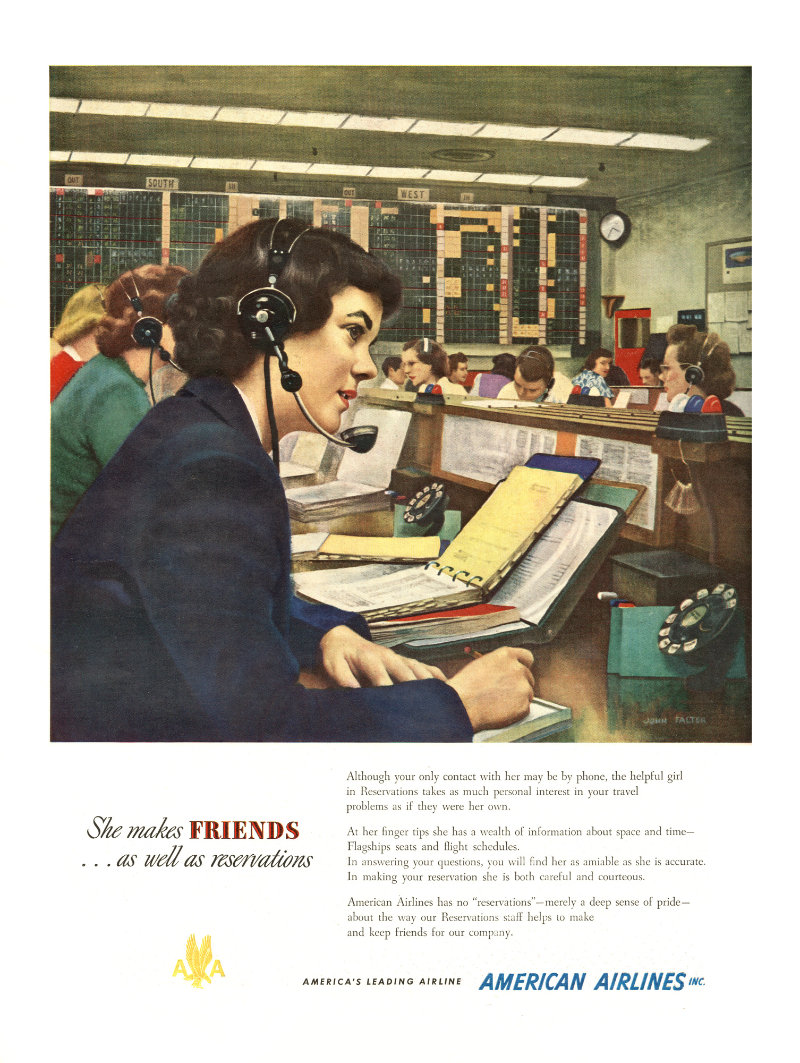 5
Source: American Airlines
1960
IBM, AA
1960
SABRE
1964
1964
IBM
PARS
SABRE
1968
DL
1971
1971
DATAS
TW, NW
UA
1970
PARS
APOLLO
1976
BA, BR, CCL
TRAVICOM
1980
1982
1982
CO
DL
BA, KL, OS, AZ, SR, OA, SN, TP, EI, Covia
SYSTEM ONE
DATAS II
1986
AF, IB. LH, SK
1988
1987
SQ, CX
1987
COVIA
DL, TW, NW
ABACUS
GALILEO
AMADEUS
1990
1990
1993
WORLDSPAN
GALILEO INT.APOLLO, GALILEO
1995
1998
AMADEUS
SABRE/ABACUS
2000
2006
TRAVELPORTAPOLLO, GALILEO, WORLDSPAN
2010
SABRE/ABACUS
AMADEUS
FIGURE 3.2 The evolution of major global distribution systems.
Characteristics of Major GDSs
7
Core GDS Functions
8
Secondary GDS Functions
9
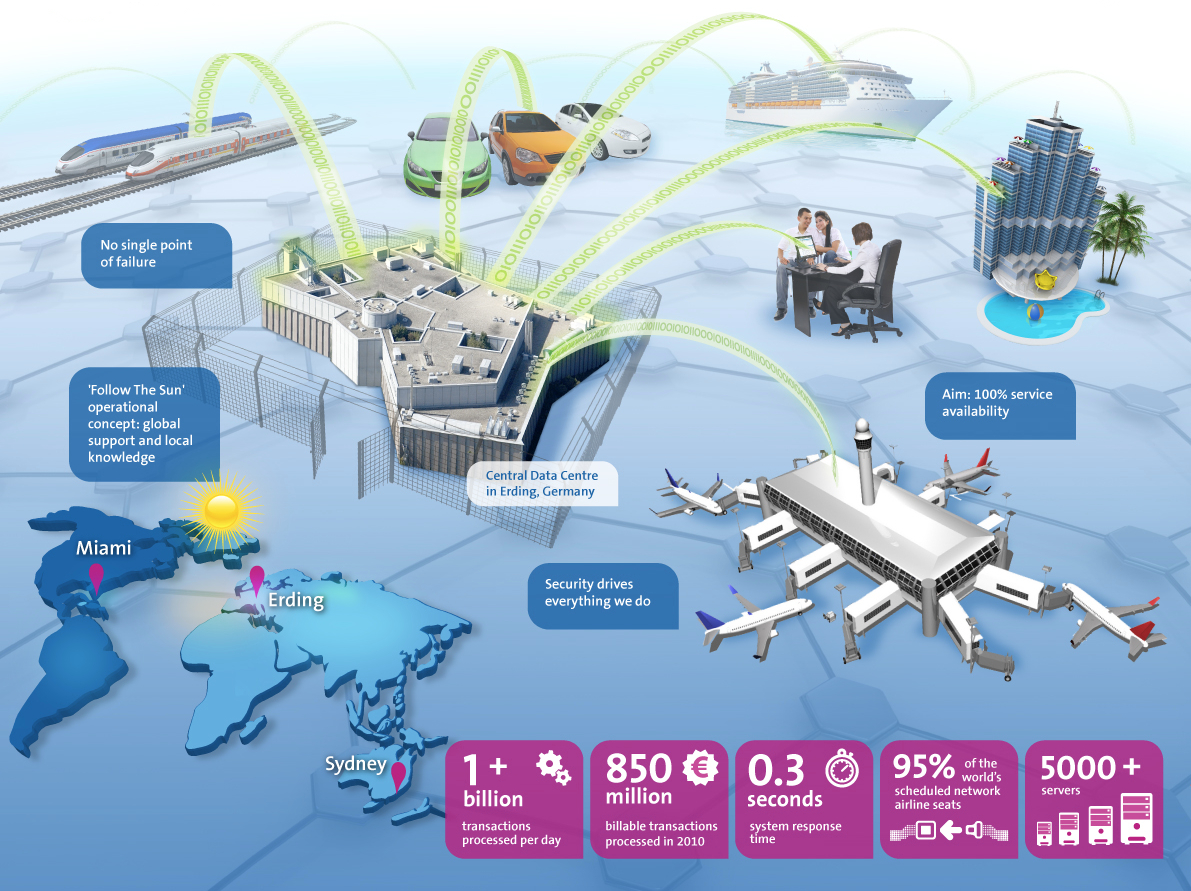 Industry Insights: Amadeus Data Centre
10
Source: Amadeus, 2014
112MAYLCAATH« 
	12MAY TUE LCA/Z‡2 ATH/‡0 
	1CY 322 J7 C7 D7 I7 Z4 Y7*LCAATH 0700 0845 319 S 0 123 DCA /E 
	        B7 N7 S7 M7 T7 W7 L7 X7 
	2A3 903 C4 D4 Z0 A0 I0 J0*LCAATH 0830 1010 321 B 0 DC /E 
	        Y4 B4 M4 K4 W4 S4 H4 L4
FIGURE 3.4 Traditional GDS “Green Screen” command line display.
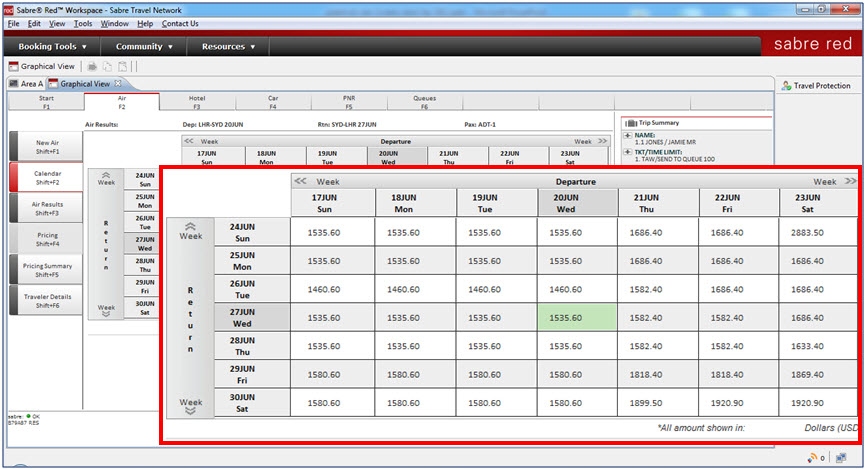 FIGURE 3.5 Sabre Red Graphical Workspace.
Source: Sabre Holdings, 2014
OTA Web GUI
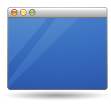 API
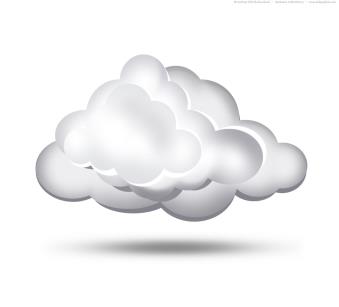 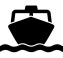 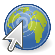 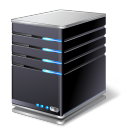 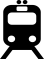 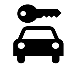 API
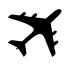 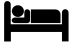 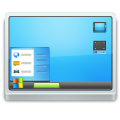 API
Suppliers
GDS
Agent GUI
FIGURE 3.6 GDS interfaces.
SWOT Analysis of GDSs
14
GDS Trends
Diversifying IT solutions
Consolidation
Connectivity and interoperability
Transparency
Personalization
Social, Local and Mobile (SoLoMo)
15
Tour Operator Use of IT
Package creation
Tour package distribution
Reservations and customer management
16
Traditional Travel Retailers
Front-office systems
Back-office systems
Accounting systems
Human resource systems
Customer relationship management (CRM)
Communication
Commission tracking
Transaction settlement
17
Enterprise Resource Planning (ERP) Systems
Back office functions can be integrated into cross-functional systems known as Enterprise Resource Planning (ERP) systems. 
Benefits:
Productivity
Reporting
Customer satisfaction
Forecasting
18
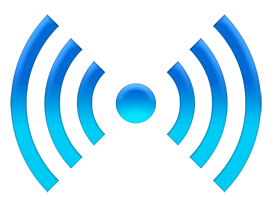 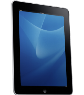 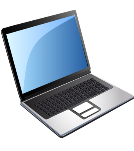 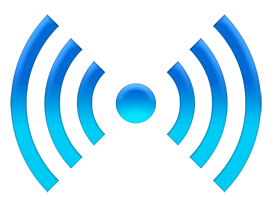 GDS
Internet
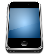 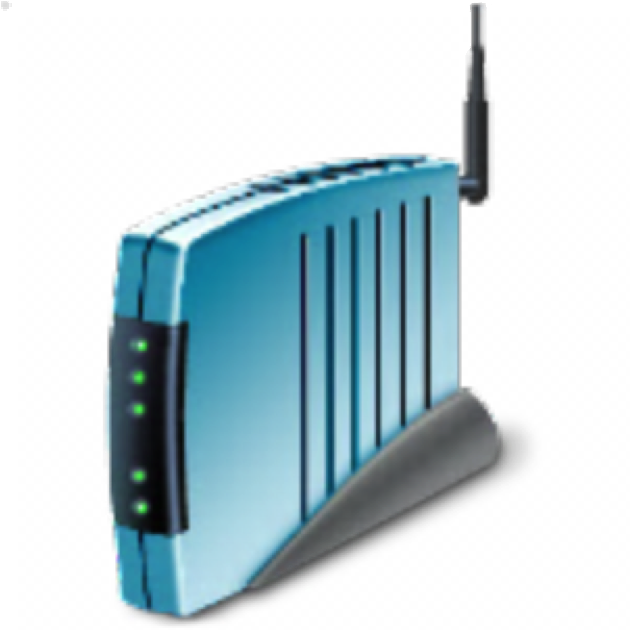 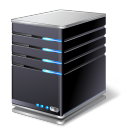 Remote users
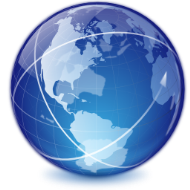 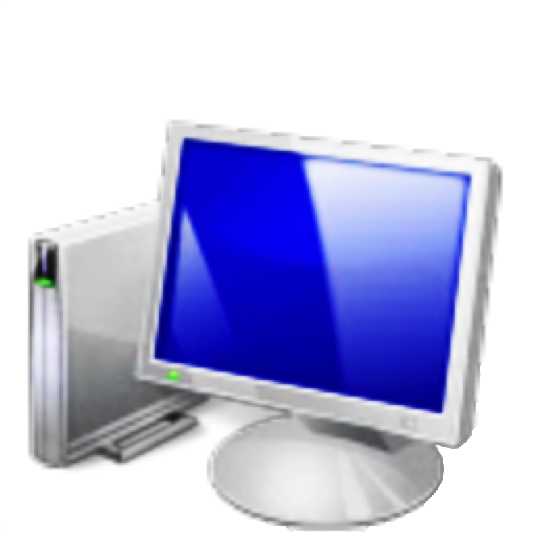 Modem
VPN client
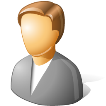 ISP
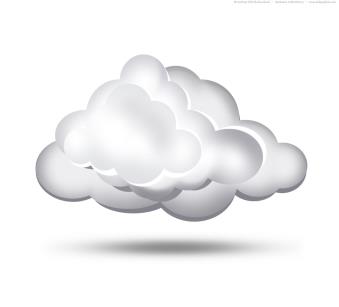 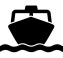 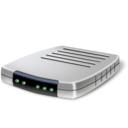 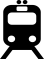 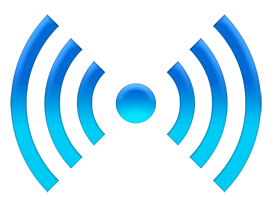 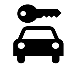 Suppliers
Modem
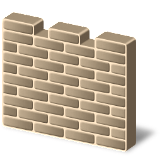 VPN/
firewall
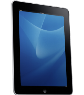 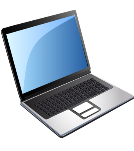 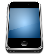 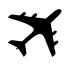 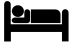 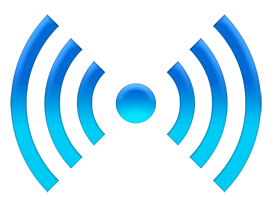 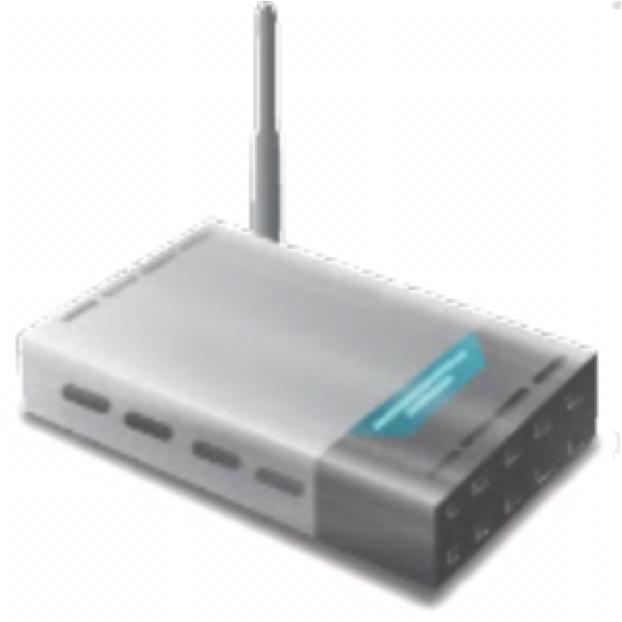 Hub/switch
Server
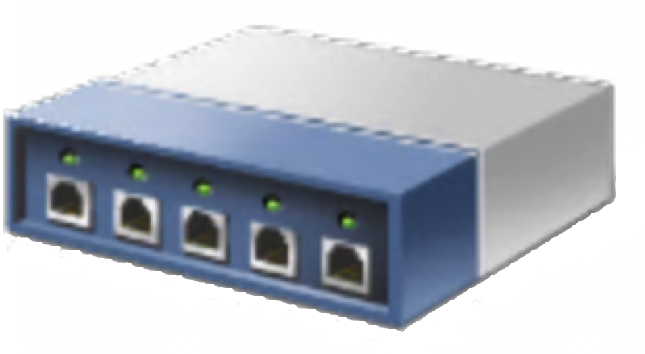 Router
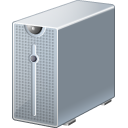 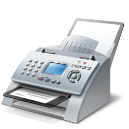 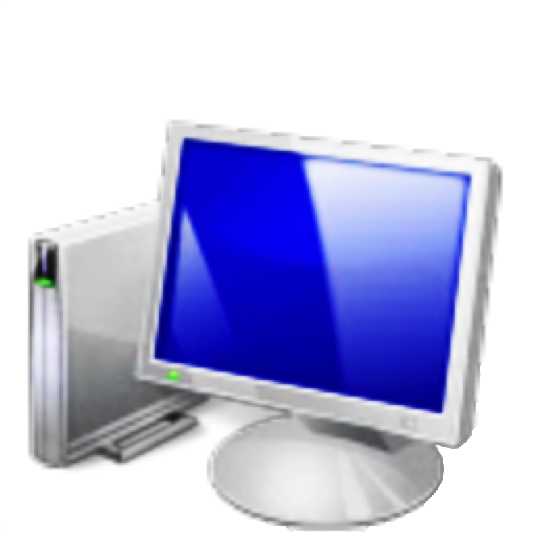 Wirelessdevices
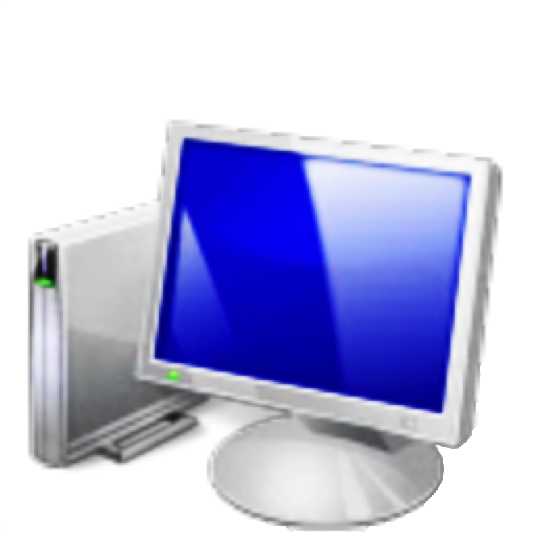 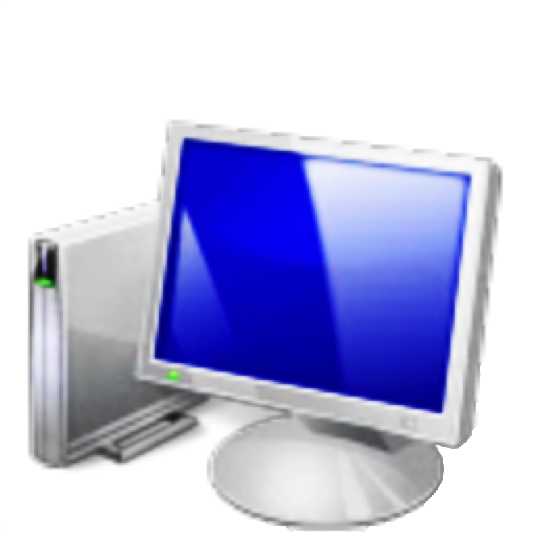 Printer | fax | 
scanner
Workstations
FIGURE 3.7 Simple travel retailer hardware and network.
Travel Retail Hardware and Networks
Key Terms
Local area network (LAN)
Intranet 
Extranet
Virtual private network (VPN)
Firewall
20
SWOT Analysis of Traditional Retailers
Travel Management Companies (TMCs)
Unique characteristics
Contracts and preferred suppliers
Travel policy compliance
Employee productivity
Risk management
Travel expense management
22
Types of Online Travel Intermediaries
23
Online Travel Intermediaries
IT Innovations
The Matrix Display
Search filters
Opaque pricing 
Dynamic packaging
Flexible date search
Alternative airport search
Low-fare notifications 
Mapping 
Semantic search
24
SWOT analysis of online travel intermediaries
Discussion Questions
What is the difference between a GDS and a GNE? Visit the GDS and GNE websites to help you answer this question. Do you think GNEs are a threat to the GDSs? Justify your answer.
You have started your own small travel retail business. Which GDS would you choose and why?
What is the role of traditional intermediaries in the travel distribution system and are they still needed? How might traditional intermediaries use IT to compete against the innovative features offered by OTAs?
Watch the following video about IATAs New Distribution Capability: http://youtu.be/lW-fIRooeVc. What impact is this IT development likely to have in travel intermediaries?
What is disintermediation and how has it impacted the different types of travel intermediaries described in this chapter? Do you think some of the intermediaries discussed in this chapter are likely to disappear in the next 10 years? Which and why? What role has IT played in this process
Discussion Questions
This chapter provides SWOT Analyses for the GDSs, traditional travel retailers and OTAs. Use the information in this chapter along with your own research to conduct a similar SWOT analysis of TMCs. What do you think the future looks like for TMCs?
Visit two metasearch engines (e.g. Hipmunk, Room77, Skyscanner, Trivago, Kayak) and search for a return flight and hotel to a destination of your choice. Compare and contrast the two sites by identifying the strengths and weaknesses of each. Do they offer different features? Which features do you like the most? What ITs are used to improve the search experience?
Group buying sites and opaque pricing sites have attracted some media controversy. Find some press stories about these types of OTAs and use them to identify the key consumer issues that have generated negative publicity. How can these OTAs overcome these challenges?
Useful Websites
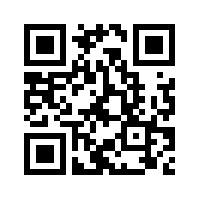 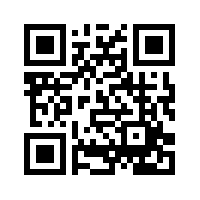 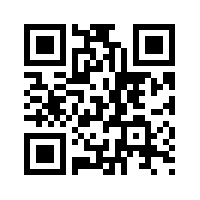 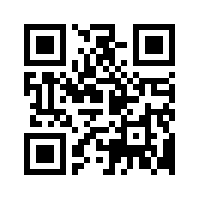 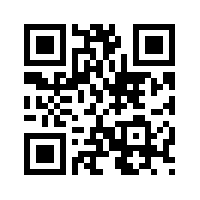 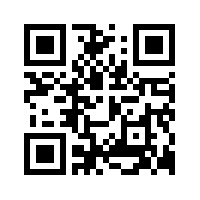 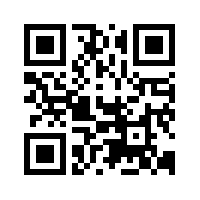 28
Case Study Sabre Holdings
Founded by partnership between American Airlines and IBM in 1953.
SABRE was the first private real-time online transaction system.
9000 employees in 59 countries.
Diversified beyond GDS to become a travel technology company offering a range of IT solutions for airlines, airports, travel intermediaries, hotels, car rental providers, rail providers and tour operators.
Four business units:
Sabre Travel Network
Sabre Airline Solutions
Sabre Hospitality Solutions
Travelocity
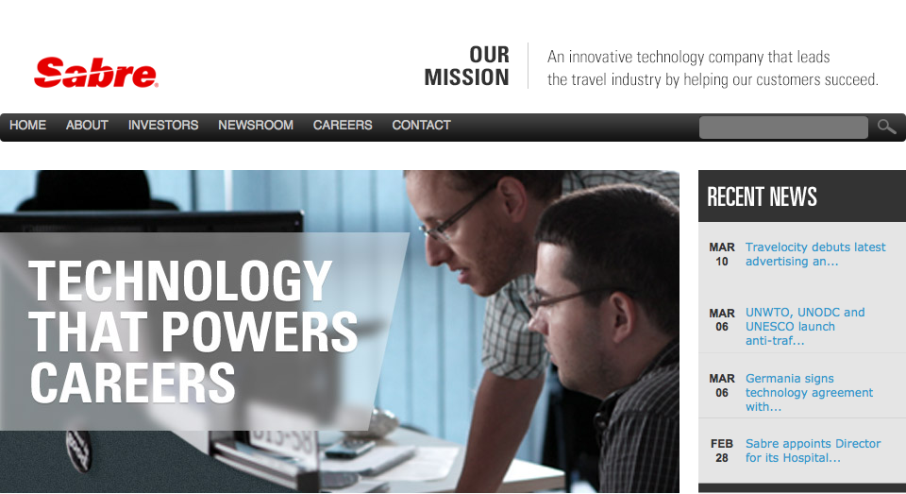